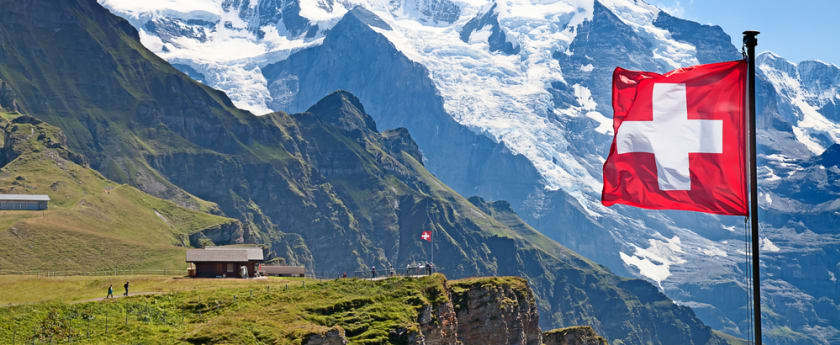 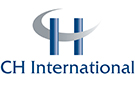 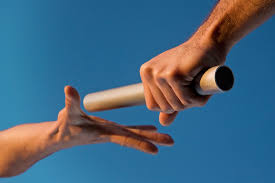 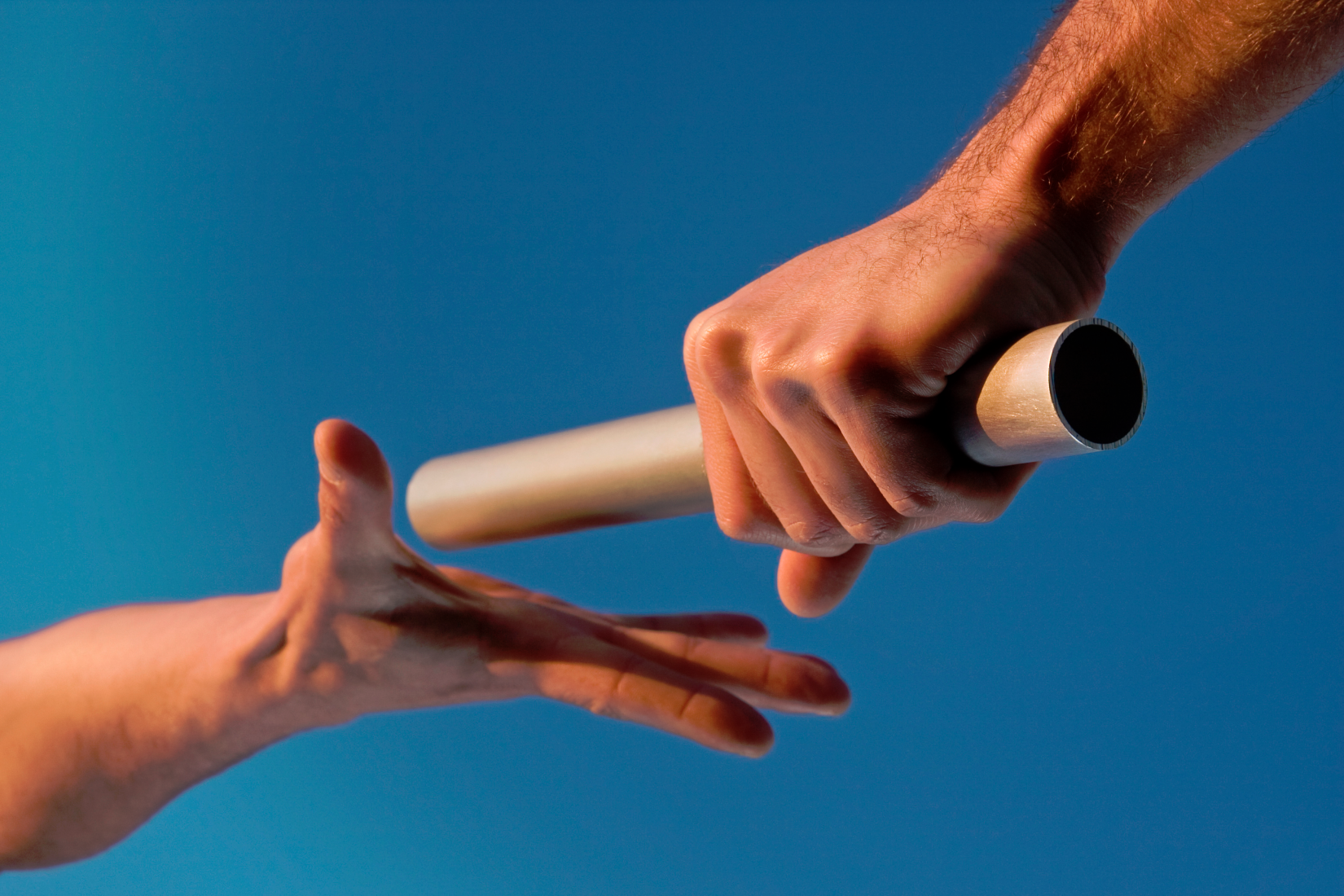 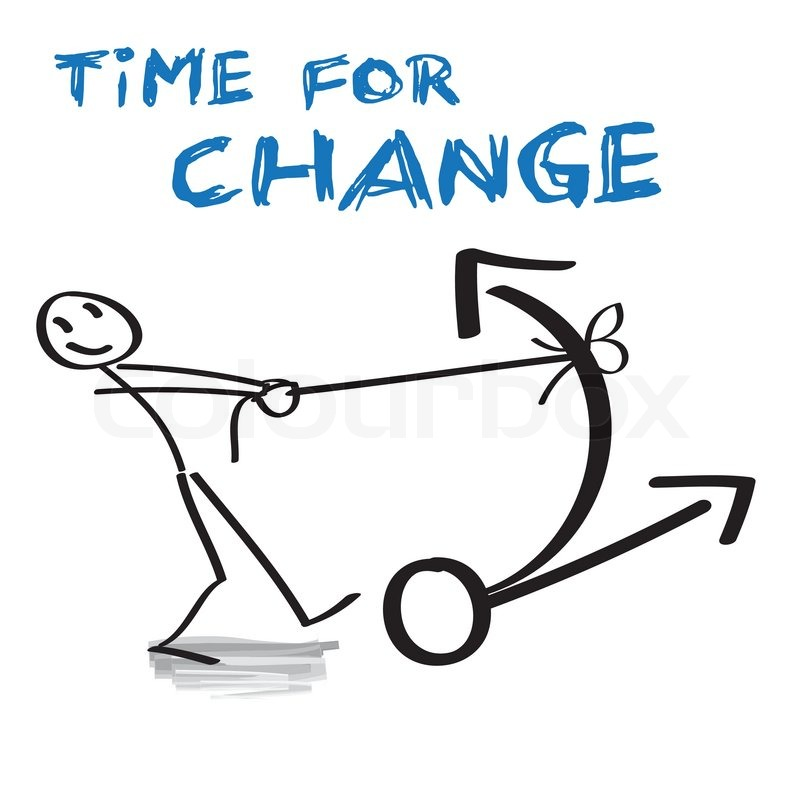 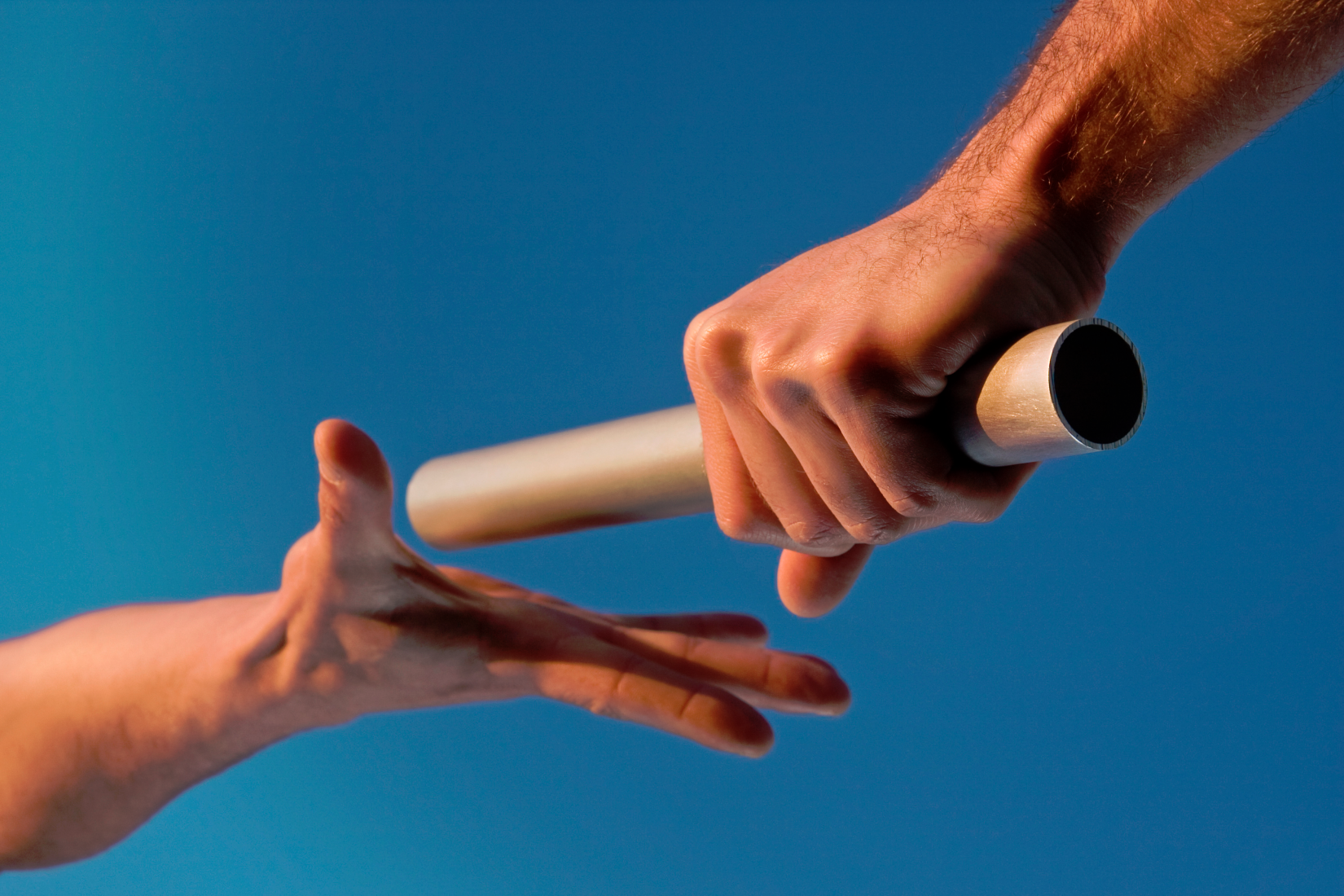 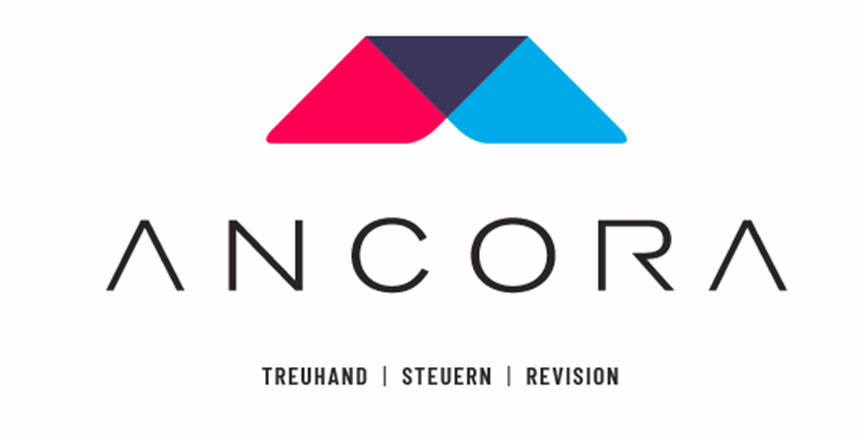 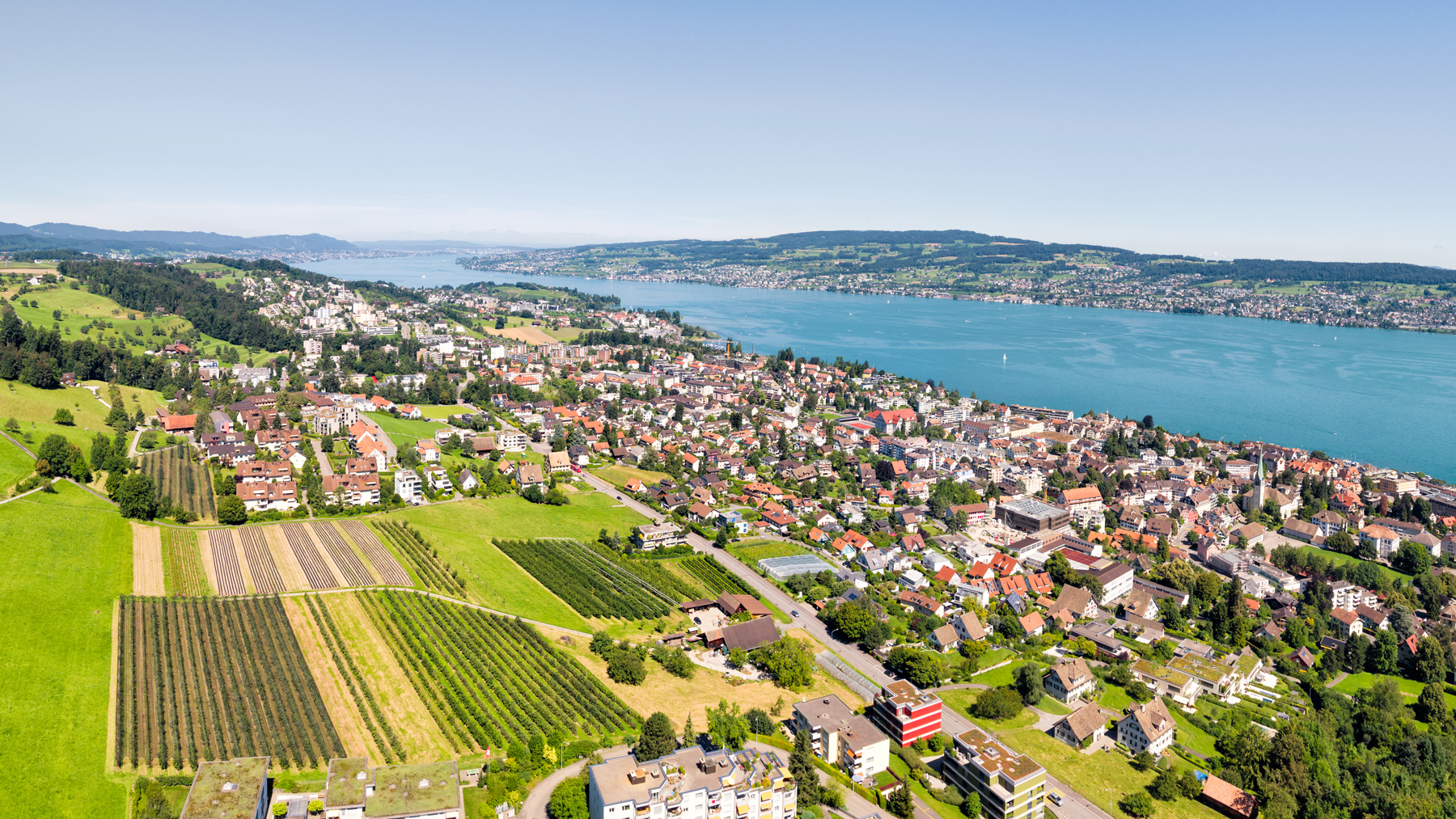 Our Partners
Beat WiederkehrBSc in economics, certified public accountant, licensed audit expert.Main services: finance and accounting, tax consultancy, management consultancy, audit.
Rupert HerzogBSc in economics, certified fiduciary expert, licensed audit expert.Main services: finance and accounting, tax consultancy, management consultancy, audit.
Lukas WiederkehrBSc in economics, licensed auditor.Main services: finance and accounting, audit.
Range of Services
Business AdvisoryFinance and accounting, management consulting, real estate mangement and accounting.
Tax AdvisoryTax compliance of foundation, reorganization and restructuring, tax rulings and negotiations with tax authorities, VAT consultancy and VAT audits.
AuditGeneral audits and special audits.
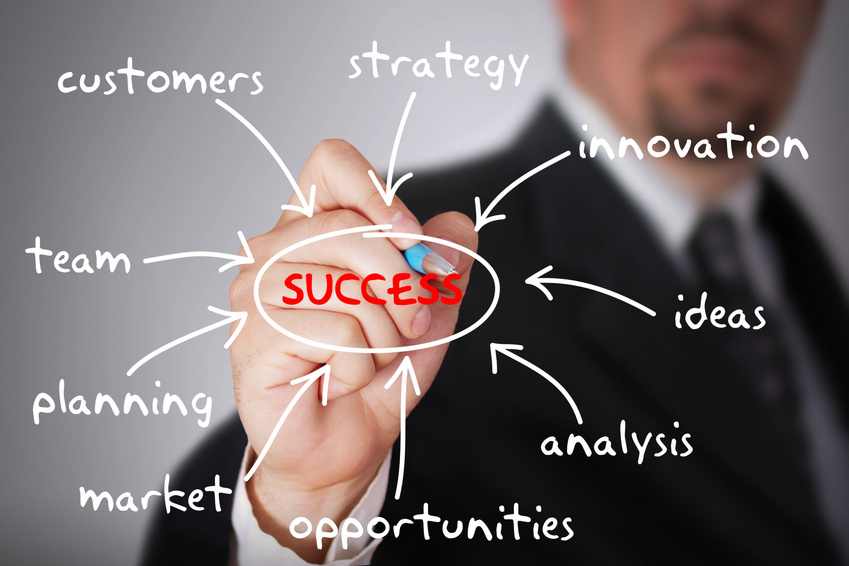 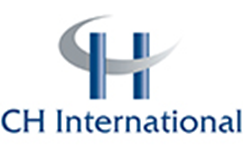 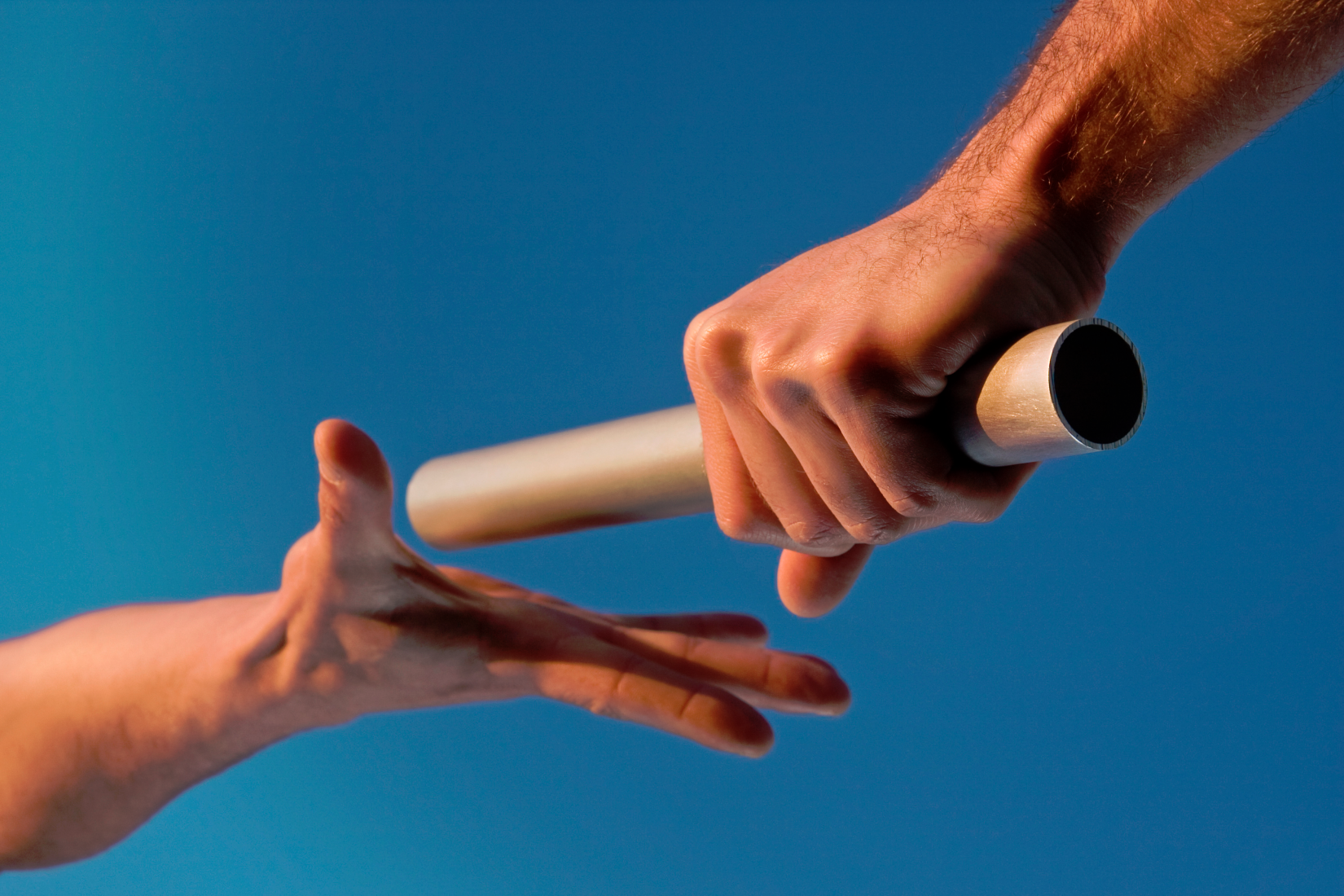